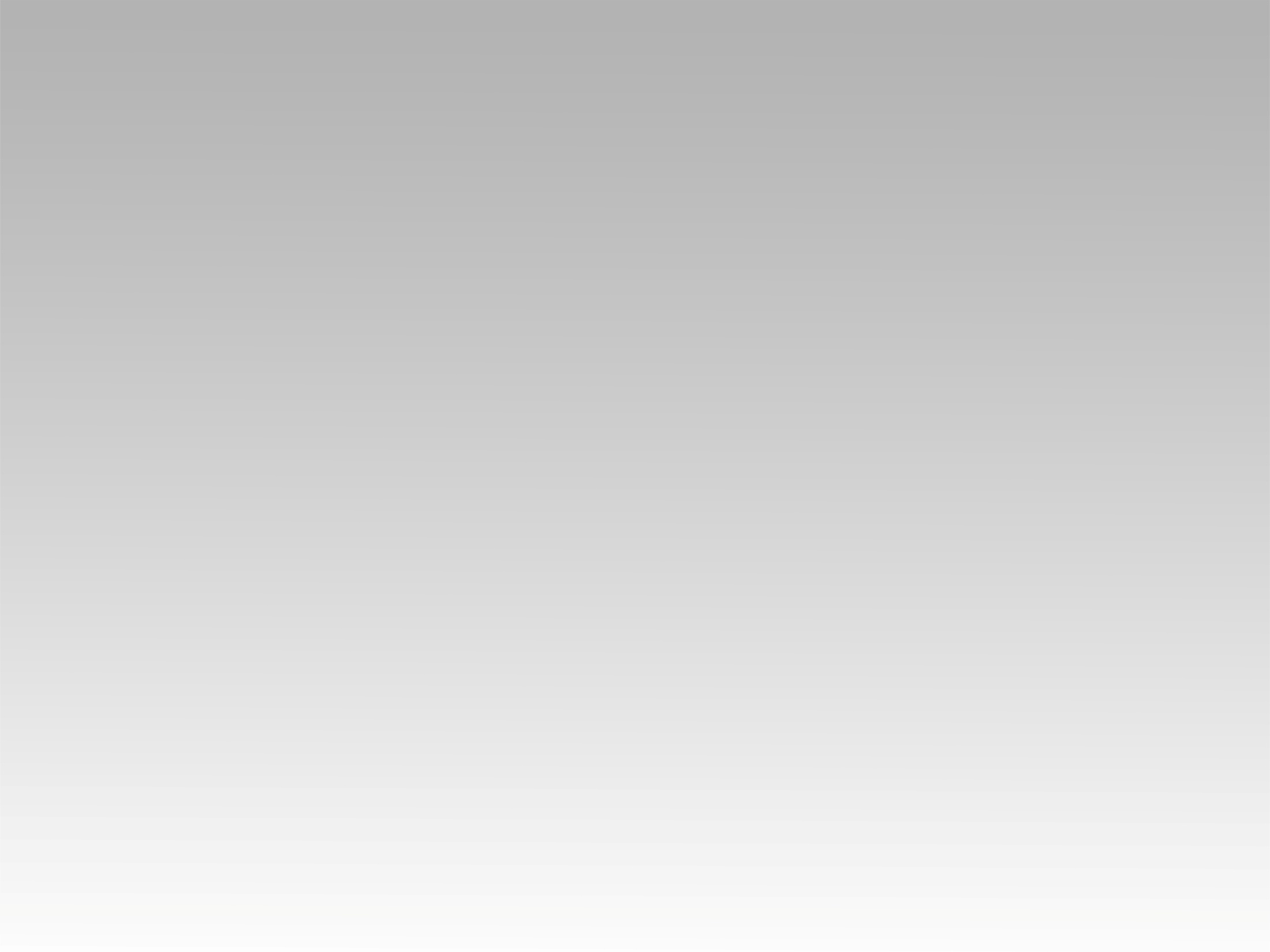 ترنيمة 
عجيبة هي أعمالك
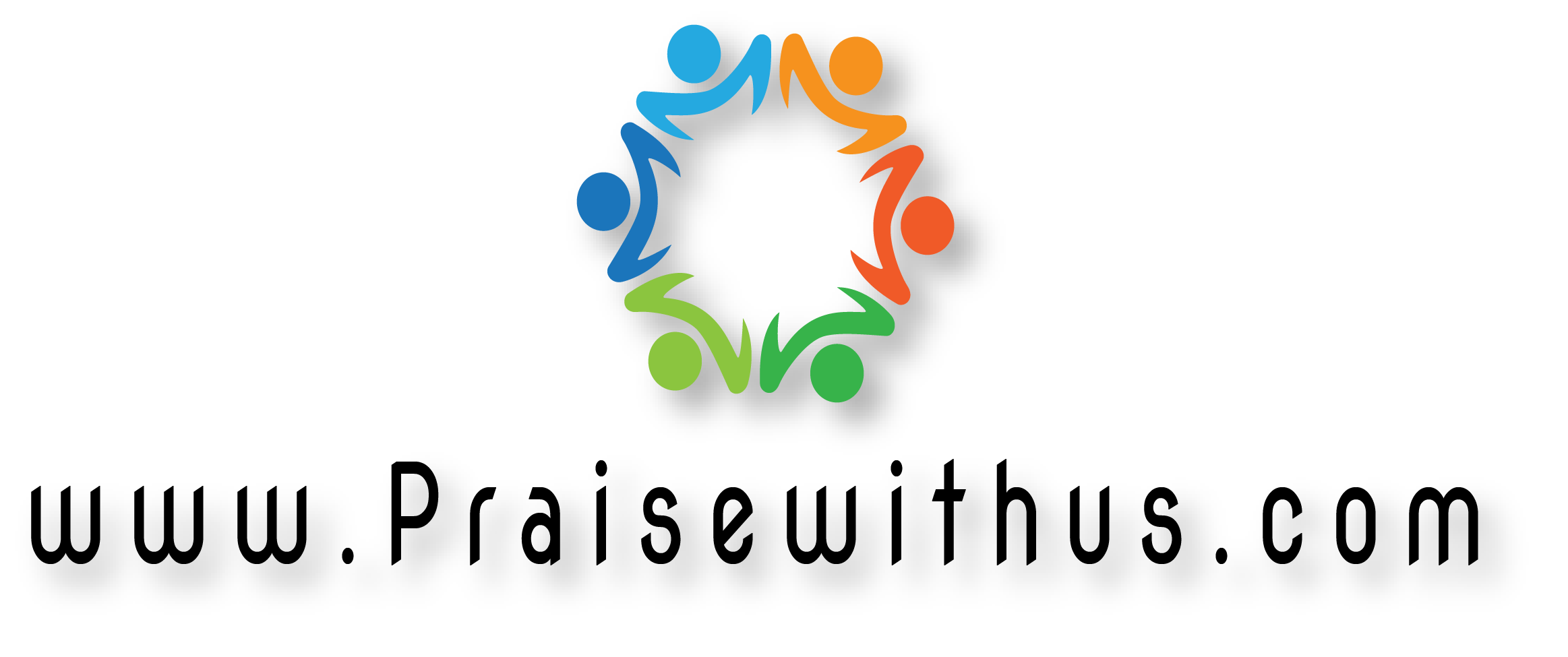 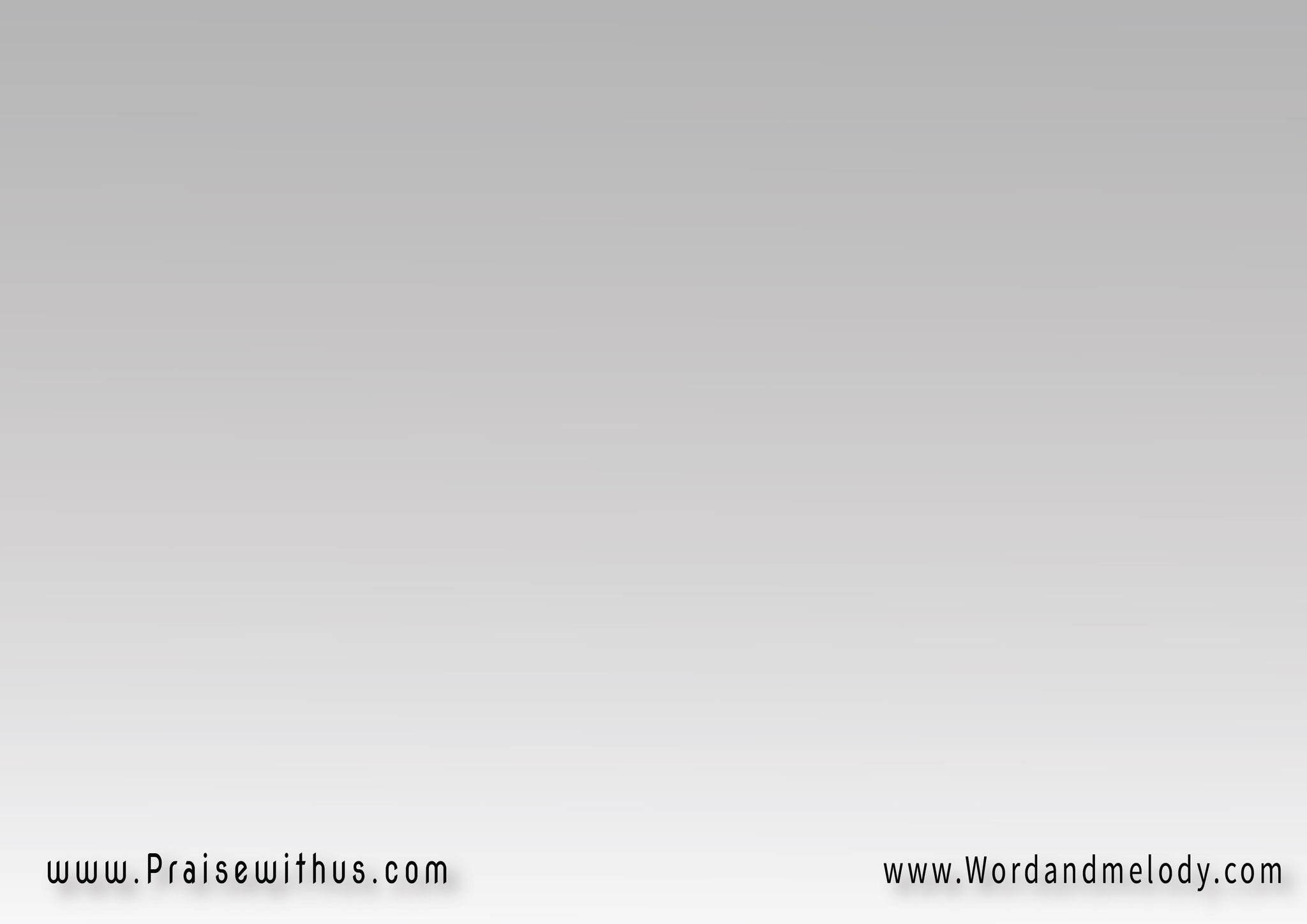 عجيبة هي أعمالك (2)ونفسي تعرف ذلك يقيناًعجيبة هي أعمالك ربييحمدك أعمالك
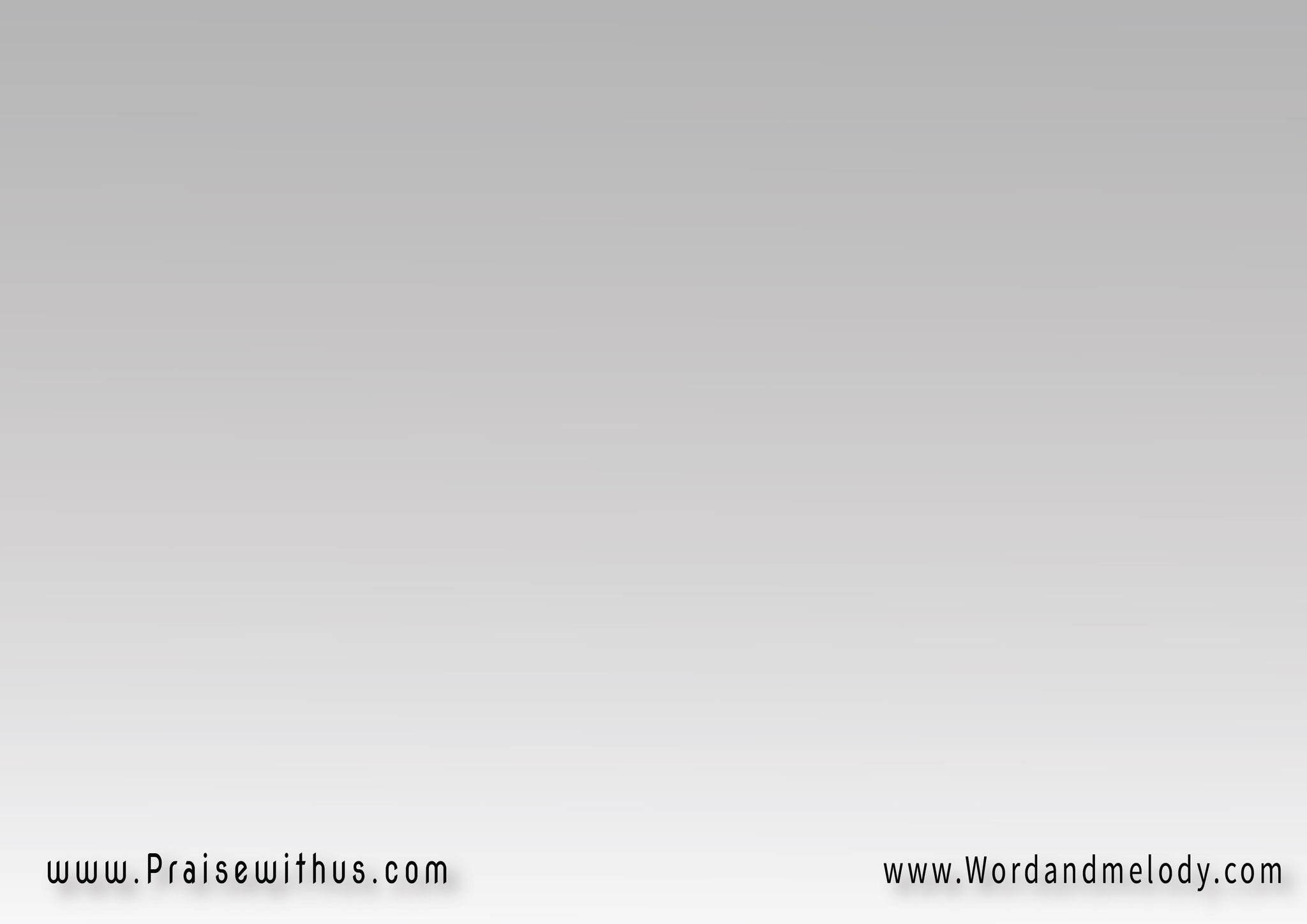 يحمدك يا رب كل أعمالك (2)عجيبة هي أعمالك (2)ونفسي تعرف ذلك يقيناًعجيبة هي أعمالك ربي
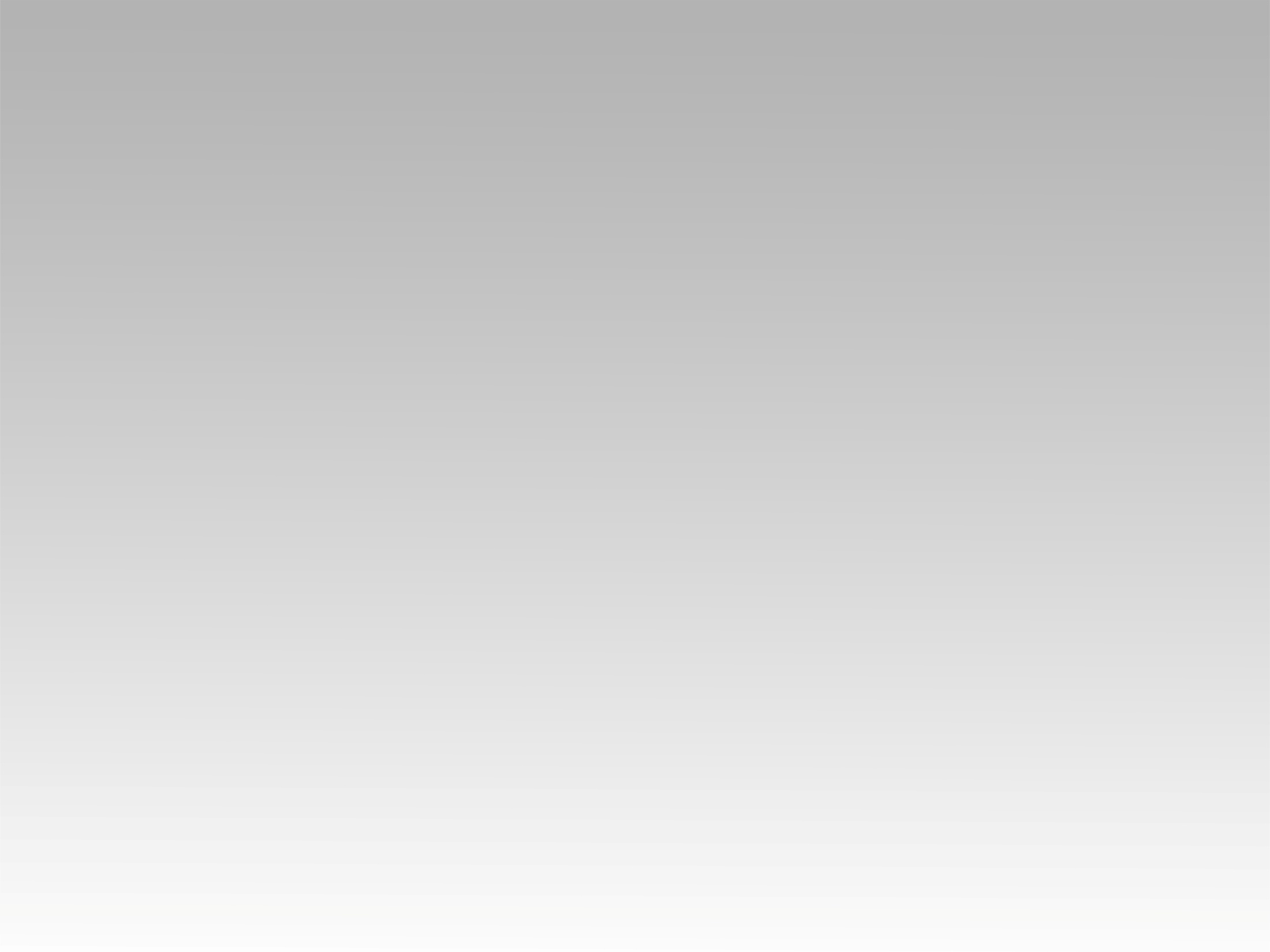 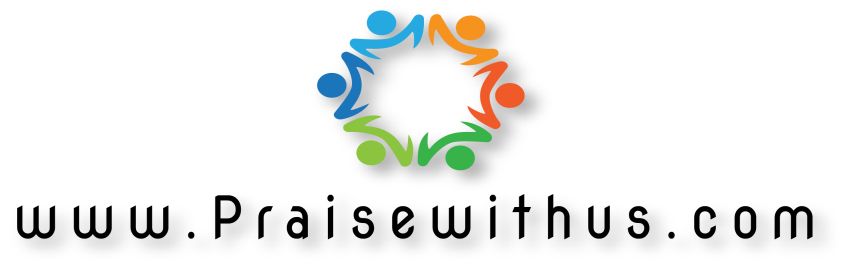